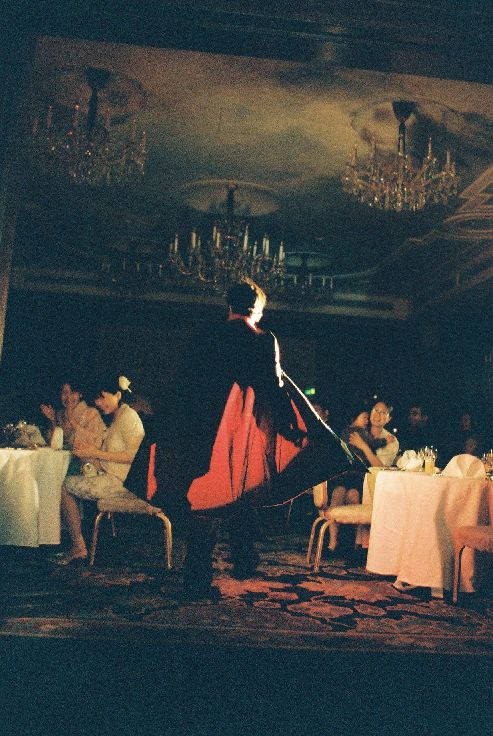 情報論理工学研究室
第10回
完全解析されたゲーム
[Speaker Notes: こんにちは。
これから石水研の卒研ゼミの第10回の授業を始めます。
よろしくお願いします。
まずいつものように、GoogleClassroomから出席カードを提出してください。]
ゲームの分類
[Speaker Notes: ゲームの分類をおさらいしておきましょう。
ゲームの分類としては、まずはゲームに参加する人数で分類できます。
そして、プレイヤー同士は敵なのか、協力しあえるのか、
得点はどうすれば得られるのか、
プレイヤーが取れる手は有限個なのか、無限にあるのか、
ゲームに関する情報は全て公開されているのか、隠されているのか、
ランダム性はあるのか、
手番はどう決まるのか、などです。]
２人零和有限確定完全情報ゲーム
人数：２人でプレイ
零和：双方の得点を足すと常に０
得点するには相手から奪う必要あり
有限：可能な局面の数が有限
各手番で指せる・打てる手の数が有限
有限時間内にゲームが終了する
確定：ランダム性が無い
完全情報：ゲームの情報は全て公開
手札を隠したり山札から引いたりしない
[Speaker Notes: 将棋や囲碁など、多くのゲームは、
２人零和有限確定完全情報ゲームに分類されます。
まず、ゲームの参加人数は2人です。
零和ですので、双方の得点を足すと常に０になります。
自分が得点するためには、相手から点を奪う必要があります。
有限、可能な局面の数は有限です。
これは各手番で指せる・打てる手の数は有限であり、
かつ、有限の時間内にゲームが終了することになります。
確定とはランダム性が無いことです。
ダイスを振ったり、山札を引いたりはしません。]
２人零和有限確定完全情報ゲームの特徴
２人零和確定有限完全情報ゲーム
零和：自分が得点する＝相手から点を奪う
最善手：自分にとって最大の利益が得られる手
零和なので最善手は自動的に
相手にとって最も嫌な手になる
3人以上だと
最大の利益が得られる手＝最善手
とは限らない
[Speaker Notes: ２人零和有限確定完全情報ゲームは、
零和ですので、自分が得点するためには、相手から点を奪うことになります。
すると、自分にとって最もいい手とは、自分にとって最大の利益が得られる手です、
そして最善手は、相手にとって最も嫌な手になります。
ただし、3人以上でプレイするゲームの場合、
自分が最大の利益が得られる手が最善手とは限りません。]
２人零和有限確定完全情報ゲームの勝敗
２人零和確定有限完全情報ゲーム
勝敗は試合開始時に確定している
双方が最善手を指した場合、試合開始時にすでに
先手必勝・後手必勝・引き分けのいずれかが確定
しかし実際のゲームでどちらが勝つかは別問題
探索空間のサイズが膨大
[Speaker Notes: ２人零和有限確定完全情報ゲームは、他の種類のゲームには無い特性があります。
それは、この種類のゲームは、勝敗は試合開始時に確定していることです。
これは双方が最善手を指した場合、試合開始時に
先手必勝、後手必勝、引き分けのいずれになるかが確定している、ということです。
しかし、実際のゲームでどちらが勝つかは別問題です。
これは、実際のゲームでは探索空間が膨大になるため、
全ての局面を探索することが不可能になるためです。]
可能な局面数
ちなみに地球全体の原子の数 1050 個
⇒地球を全てを使っても全局面を列挙するのは不可能
[Speaker Notes: この表は、代表的なゲームの可能な局面数の概算です。
チェッカーでは、可能な局面数は10の30乗個、つまり、
1の後に0を30個並べた数になります。
リバーシが10の60乗個、
チェスが10^120個
将棋が10^226個
囲碁が10^360個になります。
ちなみに、地球全体の原子の数は10^50個です。
つまり、地球1つを丸ごと計算機素子として使っても、
全局面を列挙するのは不可能です。]
将棋の局面数
将棋
終局までの平均手数：115手
各局面での合法手数：80通り
⇒可能な局面数は 80115 = 10226 通り
ただし手順前後で同一となる局面を１つと数えると
可能な局面数は 1068～1069通りとなる[1]
[1]篠田 正人, 将棋における実現可能局面数について,
IPSJ Symposium Series Vol.2008 No.11, (2008), pp.116-119,
http://www.nara-wu.ac.jp/math/personal/shinoda/legal.pdf
[Speaker Notes: それぞれのゲームで可能な局面数は終局までの手数と、
各局面での合法手数で決まります。
例えば将棋の場合、プロ棋士の対戦結果では、
終局までの平均手数は115手、各局面での合法手数は平均80通りという
調査結果があります。
ここから、可能な局面数を求めると、80^115 で10 ^226通りとなります。
ただし、手順前後で同一となる局面を一つと数えると、
可能な局面数は10^68～10^69 通りまで下がります。
それでも地球を構成する原子の数より多いので、探索が不可能なのは変わりませんが。]
将棋の局面数
歩
歩
歩
歩
歩
歩
歩
歩
歩
香
香
桂
桂
銀
銀
金
金
角
飛
玉
歩
歩
歩
歩
歩
歩
歩
歩
歩
香
香
桂
桂
銀
銀
金
金
角
飛
玉
盤面 9×9マス
駒 40 枚
局面数 (駒の並べ方) は何通り？
[Speaker Notes: 将棋の可能な局面が何通りあるかをもう少し考えてみましょう。
将棋は、9x9 マスの将棋盤と40枚の駒を使います。
ここで、将棋で取りうる局面の数を考えてみましょう。]
将棋の局面数
玉
2枚
81マスのどこか
それ以外の駒 38枚
(81マスのどこか or 持ち駒)×(先手 or 後手)
812 × (82×2)38
= 1088
双方の玉に王手がかかっている、
同じマスに複数の駒がある等
あり得ない局面を除くと
可能な局面数は 1068～1069通り
[Speaker Notes: まず、2枚ある玉将は、ゲーム中は常に盤上の81マスのどこかにあります。
それ以外の38枚の駒は、盤上の81マスのどこかにあるか、または、持ち駒となっています。
また、王将以外の駒は、先手の駒になる場合と後手の駒になる場合の2通りがあります。
よって、将棋で取りうる局面数は、81^2 × (82 × 2)^38 となります。
これはおよそ 10^88 です。
ただし、これは先手後手双方の玉将に王手がかかっていたり、
同じマスに複数の駒があったりと、ありえない局面を含んでいます。
あり得ない局面を除くと、可能な局面は 10^68～10^69 通りになります。]
完全解析されているゲーム
完全解析されているゲーム
連珠 (先手勝ち)
チェッカー (引き分け)
コネクト4 (先手勝ち)
ミニゲームが完全解析されているゲーム
6x6リバーシ (後手勝ち)
5路盤囲碁 (先手勝ち)
どうぶつしょうぎ (後手勝ち)
アンパンマンはじめてしょうぎ (引き分け)
[Speaker Notes: 将棋や囲碁は、局面数が多すぎるので完全解析は不可能です。
一方、完全解析されているゲームもいくつかあります。
連珠、五目並べは、双方最善手を打てば、先手勝ちであることが示されています。
チェッカーは引き分け、コネクト4は先手勝ちとなります。
また、元々のルールでは解析はできていませんが、
マス目を減らしたり駒の種類を減らしたりしたミニゲームでは完全解析されているものもあります。
リバーシは元々のルールでは8x8 のゲーム盤を使いますが、
それを一回り小さくした 6x6 では、後手勝ちとなることが示されています。
また、囲碁は本来は 19x19 路ですが、それを 5x5 路まで減らした超ミニ盤では先手勝ちとなります。
将棋は、どうぶつ将棋が後手勝ち、アンパンマン初めて将棋は引き分けになります。
それでは、完全解析されたゲームを見ていきましょう。]
連珠の最善手
連珠の最善手
双方最善手を打つと47手で先手が勝つ[1]
[1] Janos Wagner and Istvan Virag, Solving renju, ICGA Journal, Vol.24, 
      No.1, pp.30-35 (2001), 
      http://www.sze.hu/~gtakacs/download/wagnervirag_2001.pdf
[Speaker Notes: 連珠、五目並べは、2001年に、
双方最善手を打つと、47手で先手が勝つことが示されました。]
連珠の最善手
42
47
41
31
46
43
45
16
9
4
44
40
39
14
1
6
15
38
25
22
17
21
3
2
13
12
5
26
8
18
7
11
29
27
23
30
10
33
24
32
28
20
19
43手目で黒の四三勝ち
36
34
35
37
連珠の最善手[1]
[1] Janos Wagner and Istvan Virag, (2001),
[Speaker Notes: こちらが、双方最善手を打った場合の棋譜です。
43手目に黒の四三勝ちになります。
その後、白がどう打っても47手目で黒が5個並びます。]
連珠の開局
連珠はそのままでは先手必勝なので…
珠型交替打ち
仮先手と仮後手を決める
仮先手は珠型の一つを選ぶ
	仮先手は3手目までを打つ
仮後手は先手(黒)か後手(白)を選ぶ
4手目白番から始める
珠型 : 3手目まで置いた形 (全26種類)
[Speaker Notes: 連珠は先手必勝ですので、そのままではゲームになりません。
そこで、連珠の公式戦などでは、珠型交替打ち、と呼ばれる方法を使います。
まず仮の先手と後手を決めます。
仮先手は、黒、白、黒と三手目までを打ちます。
通常は、珠型と呼ばれる26種類の中から一つを選んで打ちます。
仮後手は、三手目まで打たれた状態を見て、黒を持つか白を持つか選びます。
つまり、仮後手は三手目まで打たれた時点で、そのまま後手にするか、先手と交代するか選べるわけです。
このルールにより、仮先手は最初に有利すぎる位置に打つと先手後手を交替されてしまいますので、
後手がそれなりに戦える位置に打たねばなりません。]
3
3
3
2
2
2
2
3
3
2
2
2
1
1
1
1
1
1
3
1
3
寒星
渓月
疎星
花月
残月
雨月
金星
2
2
2
2
2
2
1
1
1
1
1
1
3
3
3
3
3
3
松月
丘月
新月
瑞月
山月
遊星
3
2
2
3
2
2
2
2
2
1
1
1
3
1
1
1
1
3
3
3
3
長星
峡月
恒星
水月
流星
雲月
浦月
2
2
2
2
2
2
1
1
1
1
1
1
3
3
3
3
3
3
嵐月
銀月
明星
斜月
名月
彗星
[Speaker Notes: こちらが基本の26種類の珠型です。
珠型には、月、あるいは星の名前が付けられています。
仮先手は、このどれかを指定し、仮後手は黒か白かを選びます。]
チェッカー
8
駒は斜め前に移動できる
7
斜め前に1歩動く
斜め前の敵駒を跳び越す
　⇒跳び越した敵駒を取れる
　連続ジャンプも可能
6
5
4
3
2
全ての敵駒を取れば勝ち
1
d
h
b
f
c
g
a
e
[Speaker Notes: チェッカーというゲームはご存じですか？
チェッカーは、チェス盤の上で駒を取りあうゲームです。
駒は斜め方向に動けます。
手番のプレイヤーは、自分の駒の一つを、斜め前に一歩動かすか、
相手の駒を跳び越すことができます。
相手の駒を跳び越した場合、跳び越した駒を取ることができます。
また、跳び越した後、さらに相手の駒を跳び越せる場合は連続ジャンプできます。
相手の駒を全て取れば勝ちです。]
チェッカーの最善手
チェッカーの最善手
チェッカーは双方最善手を指すと引き分けになる[1]
[1] Jonathan Schaeffer, Neil Burch, Yngvi Bjorsson, Akihiro Kishimoto, 
      Martin Muller, Robert Lake, Paul Lu, and Steve Suphen, Checkers is 
      solved, Science Vol.317, No,5844, pp.1518-1522 (2007),
      http://www.sciencemag.org/content/317/5844/1518.full.pdf
[Speaker Notes: チェッカーは、2007年に、双方最善手を指せば引き分けになることが示されています。]
コネクト4
コネクト4
4目並べ
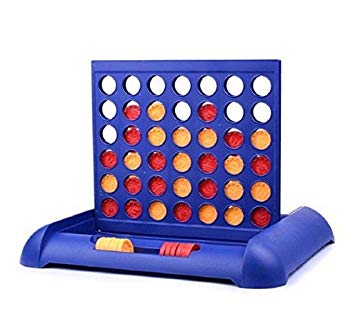 [Speaker Notes: 次のゲームはコネクト４です。
コネクト4は、変形の4目並べです。
こちらがコネクト4のゲーム盤です。
コネクト４では石を上から入れることができます。
石は重力に従い下に落ちます。下に他の石があれば、その上に来ます。
つまり、下に他の石があるマスにのみ石を置くことができます。
双方交互に石を入れ、縦横斜めのいずれかに自分の石が4つ並んだ方が勝ちです。]
コネクト4の最善手
コネクト4の最善手
コネクト4は双方最善手を打つと41手で先手が勝つ[1]
[1] Victor Allis, 
A Knowledge-based Approach of Connect-Four, The Game is Solved: White Wins, 
Vrije Universiteit, Subfaculteit Wiskunde en Informatica, (1998)
http://www.informatik.uni-trier.de/~fernau/DSL0607/Masterthesis-Viergewinnt.pdf
[Speaker Notes: コネクト4は、1998年に、双方最善手を打てば41手で先手が勝つことが示されています。]
コネクト4の最善手
33
34
15
38
39
30
32
28
41
5
37
21
22
29
23
40
4
36
13
19
41手で
先手勝ち
26
20
31
3
35
12
18
25
17
27
2
24
11
14
16
9
10
1
7
8
6
コネクト4 の最善手[1]
[1] Victor Allis, , (1998)
[Speaker Notes: こちらが、コネクト4の最善手です。
コネクト4にはパスはありませんので、手番になれば必ず石を置かなければなりません。
もしパスできるならば、40手目で後手がパスすれば引き分けになっていました。]
コネクト4のバリエーション
筒型コネクト4
左右がつながったコネクト4
横幅 6 の筒型コネクト4
先手は「負けられない」[1]
 先手はわざと負けようとしても
 負けることができない
[1] Yoshiaki Yamaguchi and Todd W. Neller,  
First Player’s Cannot-Lose Strategies for Cylinder-Infinite-Connect-Four with Widths 2 and 6, (2015)
[Speaker Notes: コネクト4のバリエーションの一つに、筒型コネクト4というのがあります。
筒型コネクト4は、ゲーム盤が筒状になっており、左右がつながっています。
筒型コネクト4では面白い結果が一つあります。
横幅が6のコネクト4では、先手は「負けられない」ということが分かっています。
負けられない、というのは、先手がわざと負けようとしても、負けることができない、ということです。
ちなみに、後手が最善手を打てば引き分け、わざと負けようとした場合は後手の負けになります。]
ミニリバーシの最善手
6×6のミニリバーシ
双方最善手を打つと16対20で後手が勝つ[1]
[1] Joel Feinstein, Amenor Wins World 6x6 Championships!, Forty billion
      noted under the tree, pp.6-8, British OthelloFederation's newsletter., (1993),  
      http://www.britishothello.org.uk/fbnall.pdf
[Speaker Notes: リバーシは、通常の8×8では完全解析はされていません。
しかし、ゲーム盤を一回り小さくして、6×6にしたミニリバーシでは、
1993年に、双方最善手を打つと、16対20で後手が勝つことが示されています、]
ミニリバーシの最善手
30
29
12
15
16
32
25
26
5
6
17
31
11
10
4
7
20
3
1
8
黒16対白20で
後手勝ち
18
23
2
13
14
9
21
24
19
27
22
28
6x6 リバーシの最善手[1]
[1] Joel Feinstein, (1993),
[Speaker Notes: こちらが6x6 のミニリバーシの最善手です。
黒16対白20で白勝ちになります。]
ミニリバーシの最善手
b
a
c
d
e
f
1
2
3
4
5
6
[1] Joel Feinstein, (1993)
[Speaker Notes: それでは、初手から順に最善手を追ってみましょう。]
ミニリバーシの最善手
1:黒e4
b
a
c
d
e
f
1
2
3
4
1
5
6
[1] Joel Feinstein, (1993)
[Speaker Notes: 1手目は e4 です。
リバーシでは、1手目は実はどこに打っても対称性を考えると実質上は同じ手になります。]
ミニリバーシの最善手
1:黒e4     2:白c5
b
a
c
d
e
f
1
2
3
4
1
5
2
6
[1] Joel Feinstein, (1993)
[Speaker Notes: 2手目は c5 です。
1手目は対称性を考えると実質上一択ですので、この2手目から局面が分岐していくことになります。]
ミニリバーシの最善手
1:黒e4     2:白c5
  3:黒b4
b
a
c
d
e
f
1
2
3
4
3
1
5
2
6
[1] Joel Feinstein, (1993)
[Speaker Notes: 3手目は b4 です。
それでは以下続けて見ていきましょう。]
ミニリバーシの最善手
1:黒e4     2:白c5
  3:黒b4     4:白e3
b
a
c
d
e
f
1
2
3
4
4
3
1
5
2
6
[1] Joel Feinstein, (1993)
ミニリバーシの最善手
1:黒e4     2:白c5
  3:黒b4     4:白e3
  5:黒c2
b
a
c
d
e
f
1
2
5
3
4
4
3
1
5
2
6
[1] Joel Feinstein, (1993)
ミニリバーシの最善手
1:黒e4     2:白c5
  3:黒b4     4:白e3
  5:黒c2     6:白d2
b
a
c
d
e
f
1
2
5
6
3
4
4
3
1
5
2
6
[1] Joel Feinstein, (1993)
ミニリバーシの最善手
1:黒e4     2:白c5
  3:黒b4     4:白e3
  5:黒c2     6:白d2
  7:黒f3
b
a
c
d
e
f
1
2
5
6
3
4
7
4
3
1
5
2
6
[1] Joel Feinstein, (1993)
ミニリバーシの最善手
1:黒e4     2:白c5
  3:黒b4     4:白e3
  5:黒c2     6:白d2
  7:黒f3      8:白f5
b
a
c
d
e
f
1
2
5
6
3
4
7
4
3
8
1
5
2
6
[1] Joel Feinstein, (1993)
ミニリバーシの最善手
1:黒e4     2:白c5
  3:黒b4     4:白e3
  5:黒c2     6:白d2
  7:黒f3      8:白f5
  9:黒f5
b
a
c
d
e
f
1
2
5
6
3
4
7
4
3
8
1
5
2
9
6
[1] Joel Feinstein, (1993)
ミニリバーシの最善手
1:黒e4     2:白c5
  3:黒b4     4:白e3
  5:黒c2     6:白d2
  7:黒f3      8:白f5
  9:黒f5    10:白b3
b
a
c
d
e
f
1
2
5
6
3
10
4
7
4
3
8
1
5
2
9
6
[1] Joel Feinstein, (1993)
ミニリバーシの最善手
1:黒e4     2:白c5
  3:黒b4     4:白e3
  5:黒c2     6:白d2
  7:黒f3      8:白f5
  9:黒f5    10:白b3
11:黒a3
b
a
c
d
e
f
1
2
5
6
3
11
10
4
7
4
3
8
1
5
2
9
6
[1] Joel Feinstein, (1993)
ミニリバーシの最善手
1:黒e4     2:白c5
  3:黒b4     4:白e3
  5:黒c2     6:白d2
  7:黒f3      8:白f5
  9:黒f5    10:白b3
11:黒a3    12:白c1
b
a
c
d
e
f
1
12
2
5
6
3
11
10
4
7
4
3
8
1
5
2
9
6
[1] Joel Feinstein, (1993)
ミニリバーシの最善手
1:黒e4     2:白c5
  3:黒b4     4:白e3
  5:黒c2     6:白d2
  7:黒f3      8:白f5
  9:黒f5    10:白b3
11:黒a3    12:白c1
13:黒d5
b
a
c
d
e
f
1
12
2
5
6
3
11
10
4
7
4
3
8
1
5
2
13
9
6
[1] Joel Feinstein, (1993)
ミニリバーシの最善手
1:黒e4     2:白c5
  3:黒b4     4:白e3
  5:黒c2     6:白d2
  7:黒f3      8:白f5
  9:黒f5    10:白b3
11:黒a3    12:白c1
13:黒d5    14:白e5
b
a
c
d
e
f
1
12
2
5
6
3
11
10
4
7
4
3
8
1
5
2
13
14
9
6
[1] Joel Feinstein, (1993)
ミニリバーシの最善手
1:黒e4     2:白c5
  3:黒b4     4:白e3
  5:黒c2     6:白d2
  7:黒f3      8:白f5
  9:黒f5    10:白b3
11:黒a3    12:白c1
13:黒d5    14:白e5
15:黒d1
b
a
c
d
e
f
1
12
15
2
5
6
3
11
10
4
7
4
3
8
1
5
2
13
14
9
6
[1] Joel Feinstein, (1993)
ミニリバーシの最善手
1:黒e4     2:白c5
  3:黒b4     4:白e3
  5:黒c2     6:白d2
  7:黒f3      8:白f5
  9:黒f5    10:白b3
11:黒a3    12:白c1
13:黒d5    14:白e5
15:黒d1    16:白e1
b
a
c
d
e
f
1
12
15
16
2
5
6
3
11
10
4
7
4
3
8
1
5
2
13
14
9
6
[1] Joel Feinstein, (1993)
ミニリバーシの最善手
1:黒e4     2:白c5
  3:黒b4     4:白e3
  5:黒c2     6:白d2
  7:黒f3      8:白f5
  9:黒f5    10:白b3
11:黒a3    12:白c1
13:黒d5    14:白e5
15:黒d1    16:白e1
17:黒e2
b
a
c
d
e
f
1
12
15
16
2
5
6
17
3
11
10
4
7
4
3
8
1
5
2
13
14
9
6
[1] Joel Feinstein, (1993)
ミニリバーシの最善手
1:黒e4     2:白c5
  3:黒b4     4:白e3
  5:黒c2     6:白d2
  7:黒f3      8:白f5
  9:黒f5    10:白b3
11:黒a3    12:白c1
13:黒d5    14:白e5
15:黒d1    16:白e1
17:黒e2    18:白a5
b
a
c
d
e
f
1
12
15
16
2
5
6
17
3
11
10
4
7
4
3
8
1
5
18
2
13
14
9
6
[1] Joel Feinstein, (1993)
ミニリバーシの最善手
1:黒e4     2:白c5
  3:黒b4     4:白e3
  5:黒c2     6:白d2
  7:黒f3      8:白f5
  9:黒f5    10:白b3
11:黒a3    12:白c1
13:黒d5    14:白e5
15:黒d1    16:白e1
17:黒e2    18:白a5
19:黒c6
b
a
c
d
e
f
1
12
15
16
2
5
6
17
3
11
10
4
7
4
3
8
1
5
18
2
13
14
9
6
19
[1] Joel Feinstein, (1993)
ミニリバーシの最善手
1:黒e4     2:白c5
  3:黒b4     4:白e3
  5:黒c2     6:白d2
  7:黒f3      8:白f5
  9:黒f5    10:白b3
11:黒a3    12:白c1
13:黒d5    14:白e5
15:黒d1    16:白e1
17:黒e2    18:白a5
19:黒c6    20:白a4
b
a
c
d
e
f
1
12
15
16
2
5
6
17
3
11
10
4
7
4
20
3
8
1
5
18
2
13
14
9
6
19
[1] Joel Feinstein, (1993)
ミニリバーシの最善手
1:黒e4     2:白c5
  3:黒b4     4:白e3
  5:黒c2     6:白d2
  7:黒f3      8:白f5
  9:黒f5    10:白b3
11:黒a3    12:白c1
13:黒d5    14:白e5
15:黒d1    16:白e1
17:黒e2    18:白a5
19:黒c6    20:白a4
21:黒a6
b
a
c
d
e
f
1
12
15
16
2
5
6
17
3
11
10
4
7
4
20
3
8
1
5
18
2
13
14
9
6
21
19
[1] Joel Feinstein, (1993)
ミニリバーシの最善手
1:黒e4     2:白c5
  3:黒b4     4:白e3
  5:黒c2     6:白d2
  7:黒f3      8:白f5
  9:黒f5    10:白b3
11:黒a3    12:白c1
13:黒d5    14:白e5
15:黒d1    16:白e1
17:黒e2    18:白a5
19:黒c6    20:白a4
21:黒a6    22:白e5
b
a
c
d
e
f
1
12
15
16
2
5
6
17
3
11
10
4
7
4
20
3
8
1
5
18
2
13
14
9
6
21
19
22
[1] Joel Feinstein, (1993)
ミニリバーシの最善手
1:黒e4     2:白c5
  3:黒b4     4:白e3
  5:黒c2     6:白d2
  7:黒f3      8:白f5
  9:黒f5    10:白b3
11:黒a3    12:白c1
13:黒d5    14:白e5
15:黒d1    16:白e1
17:黒e2    18:白a5
19:黒c6    20:白a4
21:黒a6    22:白e5
23:黒b5
b
a
c
d
e
f
1
12
15
16
2
5
6
17
3
11
10
4
7
4
20
3
8
1
5
18
23
2
13
14
9
6
21
19
22
[1] Joel Feinstein, (1993)
ミニリバーシの最善手
1:黒e4     2:白c5
  3:黒b4     4:白e3
  5:黒c2     6:白d2
  7:黒f3      8:白f5
  9:黒f5    10:白b3
11:黒a3    12:白c1
13:黒d5    14:白e5
15:黒d1    16:白e1
17:黒e2    18:白a5
19:黒c6    20:白a4
21:黒a6    22:白e5
23:黒b5    24:白b5
b
a
c
d
e
f
1
12
15
16
2
5
6
17
3
11
10
4
7
4
20
3
8
1
5
18
23
2
13
14
9
6
21
24
19
22
[1] Joel Feinstein, (1993)
ミニリバーシの最善手
1:黒e4     2:白c5
  3:黒b4     4:白e3
  5:黒c2     6:白d2
  7:黒f3      8:白f5
  9:黒f5    10:白b3
11:黒a3    12:白c1
13:黒d5    14:白e5
15:黒d1    16:白e1
17:黒e2    18:白a5
19:黒c6    20:白a4
21:黒a6    22:白e5
23:黒b5    24:白b5
25:黒a2
b
a
c
d
e
f
1
12
15
16
2
25
5
6
17
3
11
10
4
7
4
20
3
8
1
5
18
23
2
13
14
9
6
21
24
19
22
[1] Joel Feinstein, (1993)
ミニリバーシの最善手
1:黒e4     2:白c5
  3:黒b4     4:白e3
  5:黒c2     6:白d2
  7:黒f3      8:白f5
  9:黒f5    10:白b3
11:黒a3    12:白c1
13:黒d5    14:白e5
15:黒d1    16:白e1
17:黒e2    18:白a5
19:黒c6    20:白a4
21:黒a6    22:白e5
23:黒b5    24:白b5
25:黒a2    26:白b2
b
a
c
d
e
f
1
12
15
16
2
25
26
5
6
17
3
11
10
4
7
4
20
3
8
1
5
18
23
2
13
14
9
6
21
24
19
22
[1] Joel Feinstein, (1993)
ミニリバーシの最善手
1:黒e4     2:白c5
  3:黒b4     4:白e3
  5:黒c2     6:白d2
  7:黒f3      8:白f5
  9:黒f5    10:白b3
11:黒a3    12:白c1
13:黒d5    14:白e5
15:黒d1    16:白e1
17:黒e2    18:白a5
19:黒c6    20:白a4
21:黒a6    22:白e5
23:黒b5    24:白b5
25:黒a2    26:白b2
27:黒d6
b
a
c
d
e
f
1
12
15
16
2
25
26
5
6
17
3
11
10
4
7
4
20
3
8
1
5
18
23
2
13
14
9
6
27
21
24
19
22
[1] Joel Feinstein, (1993)
ミニリバーシの最善手
1:黒e4     2:白c5
  3:黒b4     4:白e3
  5:黒c2     6:白d2
  7:黒f3      8:白f5
  9:黒f5    10:白b3
11:黒a3    12:白c1
13:黒d5    14:白e5
15:黒d1    16:白e1
17:黒e2    18:白a5
19:黒c6    20:白a4
21:黒a6    22:白e5
23:黒b5    24:白b5
25:黒a2    26:白b2
27:黒d6    28:白f6
b
a
c
d
e
f
1
12
15
16
2
25
26
5
6
17
3
11
10
4
7
4
20
3
8
1
5
18
23
2
13
14
9
6
27
21
24
19
22
28
[1] Joel Feinstein, (1993)
ミニリバーシの最善手
1:黒e4     2:白c5
  3:黒b4     4:白e3
  5:黒c2     6:白d2
  7:黒f3      8:白f5
  9:黒f5    10:白b3
11:黒a3    12:白c1
13:黒d5    14:白e5
15:黒d1    16:白e1
17:黒e2    18:白a5
19:黒c6    20:白a4
21:黒a6    22:白e5
23:黒b5    24:白b5
25:黒a2    26:白b2
27:黒d6    28:白f6
29:黒b2
b
a
c
d
e
f
1
29
12
15
16
2
25
26
5
6
17
3
11
10
4
7
4
20
3
8
1
5
18
23
2
13
14
9
6
27
21
24
19
22
28
[1] Joel Feinstein, (1993)
ミニリバーシの最善手
1:黒e4     2:白c5
  3:黒b4     4:白e3
  5:黒c2     6:白d2
  7:黒f3      8:白f5
  9:黒f5    10:白b3
11:黒a3    12:白c1
13:黒d5    14:白e5
15:黒d1    16:白e1
17:黒e2    18:白a5
19:黒c6    20:白a4
21:黒a6    22:白e5
23:黒b5    24:白b5
25:黒a2    26:白b2
27:黒d6    28:白f6
29:黒b2    30:白a1
b
a
c
d
e
f
1
30
29
12
15
16
2
25
26
5
6
17
3
11
10
4
7
4
20
3
8
1
5
18
23
2
13
14
9
6
27
21
24
19
22
28
[1] Joel Feinstein, (1993)
[Speaker Notes: 白が30手目を打ったところで、黒は石を置ける場所が無くなるためパスになります。]
ミニリバーシの最善手
1:黒e4     2:白c5
  3:黒b4     4:白e3
  5:黒c2     6:白d2
  7:黒f3      8:白f5
  9:黒f5    10:白b3
11:黒a3    12:白c1
13:黒d5    14:白e5
15:黒d1    16:白e1
17:黒e2    18:白a5
19:黒c6    20:白a4
21:黒a6    22:白e5
23:黒b5    24:白b5
25:黒a2    26:白b2
27:黒d6    28:白f6
29:黒b2    30:白a1
31:白f2
b
a
c
d
e
f
1
30
29
12
15
16
2
25
26
5
6
17
31
3
11
10
4
7
4
20
3
8
1
5
18
23
2
13
14
9
6
27
21
24
19
22
28
[1] Joel Feinstein, (1993)
[Speaker Notes: よって、31手目は白が打ちます。]
ミニリバーシの最善手
1:黒e4     2:白c5
  3:黒b4     4:白e3
  5:黒c2     6:白d2
  7:黒f3      8:白f5
  9:黒f5    10:白b3
11:黒a3    12:白c1
13:黒d5    14:白e5
15:黒d1    16:白e1
17:黒e2    18:白a5
19:黒c6    20:白a4
21:黒a6    22:白e5
23:黒b5    24:白b5
25:黒a2    26:白b2
27:黒d6    28:白f6
29:黒b2    30:白a1
31:白f2    32:黒f1
b
a
c
d
e
f
1
30
29
12
15
16
32
2
25
26
5
6
17
31
3
11
10
4
7
4
20
3
8
1
5
18
23
2
13
14
9
6
27
21
24
19
22
28
黒16対白20で後手勝ち
[1] Joel Feinstein, (1993)
[Speaker Notes: 黒が32手目を打って終了です。
双方最善手を打つと、黒16対白20で白勝ちになります。]
ミニリバーシの勝敗
ミニリバーシの完全解析結果 [1]
[1] 竹下拓輝. 池田諭,坂本眞人, 伊藤隆夫, 
   縮小盤オセロにおける完全解析, 
   情報処理学会九州支部火の国情報シンポジウム, No.1A-2, pp.1-6 (2015) 
   https://www.ipsj-kyushu.jp/page/ronbun/hinokuni/1004/1A/1A-2.pdf
[Speaker Notes: ミニリバーシはサイズ 6x6 以外にもいくつかのサイズで完全解析されています。
こちらの表はミニリバーシの完全解析結果です。
サイズ 4x8 や 4x10 では白が0になります。つまり白全滅です。
サイズと勝敗の関係を見ると、4x4 と 6x6 の正方形の盤では後手勝ち、
長方形の盤では先手勝ちとなります。]
ミニリバーシの勝敗
ミニリバーシの完全解析結果 [1]
[1] 竹下拓輝. 池田諭,坂本眞人, 伊藤隆夫, 
   縮小盤オセロにおける完全解析, 
   情報処理学会九州支部火の国情報シンポジウム, No.1A-2, pp.1-6 (2015) 
   https://www.ipsj-kyushu.jp/page/ronbun/hinokuni/1004/1A/1A-2.pdf
[Speaker Notes: 通常のリバーシでは、石の初期配置は、黒石と白石を2個ずつ交差するように置きます。
それに対して、黒石と白石を平行に置いた場合の結果がこちらです。
初期配置を変えた場合も、正方形の盤では後手勝ち、長方形の盤では先手勝ちとなります。]
ミニ囲碁の最善手
4×4のミニ囲碁
双方最善手を打つと引き分けになる[1]
5×5のミニ囲碁
双方最善手を打つと黒の24目勝ちになる[2]
[1] 清慎一, 川嶋俊, 探索プログラムによる四路盤囲碁の解, 
     研究報告ゲーム情報学(GI), Vol. 2000-GI-004, pp.69-76, 
     情報処理学会, (2000), http://id.nii.ac.jp/1001/00058633/
[2] Eric C.D. van der Welf, H.Jaap van den Herik, and Jos W.H.M.Uiterwijk,
     Solving Go on Small Boards, ICGA Journal, Vol.26, No.2, pp.92-107 (2003).
[Speaker Notes: 次は囲碁の解析結果を見てみましょう。
通常の囲碁は、19×19の19路のゲーム盤を使います。
ゲーム盤のサイズを小さくしたミニ囲碁では、4×4の4路盤囲碁と5×5の5路盤囲碁では解析されています。
4×4では、2000年に、双方最善手を打つと引き分けになり、
5×5では、2003年に、双方最善手を打つと黒の24目勝ちになることが示されました。
5×5ということは全部で25目ですから、24目勝ちということは、全ての白石が取られるということです。
2003年に5×5が完全解析されてから20年ほどが経っていますが、
まだ6×6は解析されていません。]
ミニ囲碁の最善手
8
4
6
7
3
6
1
5
1
9
10
5
4
2
3
12
13
2
15
14
11
4路盤囲碁の最善手[1]
5路盤囲碁の最善手[2]
引き分け
黒の24目勝ち
[1] 清慎一ら, (2000).
[2] Eric C.D. van der Welf, et.al (2003).
[Speaker Notes: こちらが4路盤囲碁と5路盤囲碁の最善手です。
4路盤では、双方ともこれ以上打つと不利になりますので、引き分けになります。
5路盤では、黒の24目勝ちです。
盤上にある白石は全て死んでいますので、黒の完勝になります。]
ミニ将棋：どうぶつしょうぎ
ラ：ライオン
ぞ：ぞう
き：キリン
ひ：ひよこ
に：にわとり
A
B
C
ラ
ぞ
き
1
ラ
ひ
2
ひ
3
ぞ
き
ラ
ぞ
き
4
ひ
に
[Speaker Notes: 次は将棋を見てみましょう。
将棋では、どうぶつしょうぎとアンパンマンはじめてしょうぎが完全解析されています。
どちらも子供向けの将棋の入門用です。
どうぶつしょうぎは、3×4のゲーム盤と4種類の駒を使います。
ライオンは王将に当たる駒で、ライオンを取られると負けになります。
象は斜めに1歩、キリンは縦横に1歩だけ進めます。
ひよこは歩にあたる駒です。最前列まで到達すると、と金にあたる鶏になります。]
ミニ将棋：アンパンマンはじめてしょうぎ
ア：アンパンマン
カ：カレーパンマン
食：しょくぱんマン
ば：ばいきんまん
ド：ドキンちゃん
ホ：ホラーマン
B
C
A
ば
ド
ホ
1
ア
ば
2
3
食
ホ
4
カ
ア
食
カ
ド
5
駒は取り捨て
[Speaker Notes: アンパンマンはじめてしょうぎは、
3×5のゲーム盤を使います。
駒はアンパンマン、しょくぱんまん、カレーパンマンと、
ばいきんまん、ホラーマン、ドキンちゃんの6枚を使用します。
アンパンマンしょうぎの駒はどれも後ろに下がることはできません。
また、持ち駒は無く、駒は取り捨てになっています。]
ミニ将棋の最善手
どうぶつしょうぎ
双方最善手を指すと78手で後手が勝つ[1]
アンパンマンはじめてしょうぎ
双方最善手を指すと引き分けになる[2]
[1] 田中哲郎, 「どうぶつしょうぎ」の完全解析, 情報処理学会研究報告, 
      Vol.2009-GI-22 No.3, pp.1-8, (2009), http://id.nii.ac.jp/1001/00062415/
[2] 塩田好, 石水隆, 山本博史, 「アンパンマンはじめてしょうぎ」の完全解析,
      2013年度 情報処理学会関西支部 支部大会 講演論文集, (2013),
　   http://id.nii.ac.jp/1001/00096792/
[Speaker Notes: どうぶつ将棋は、2009年に、双方最善手を指すと78手で後手が勝つことが示されています。
また、アンパンマンはじめてしょうぎは、2013年に、双方最善手を指すと引き分けになることがしめされています。
ちなみに、アンパンマン将棋の最善手は、アンパンマンとばいきんまんを横に動かし続けることです。
アンパンマン将棋の駒は、どれも後ろに下がれないのですが、アンパンマンと
ばいきんまんを1歩でも前に出すと、その時点で負けが確定してしまいます。]
どうぶつしょうぎの最善手
▲C3ぞ	△A1ラ
▲B4ぞ	△B3ひ
▲C3ぞ	△B1ラ
▲A3ひ	△A1き
▲B4ぞ	△B4ひ成
▲同ラ	△B3ぞ打
▲C3き	△B2ラ
▲C2き	△同ラ
▲C3ひ	△B2ラ
▲C1ぞ	△同ラ
▲B3ラ	△B1ラ
▲C2ぞ	△C1ラ
▲A2ひ	△B2き
▲B4ラ	△A2き直
▲B3ぞ	△A3ぞ
▲C4ラ	△B3き
▲同ラ	△B1ラ
▲C1き	△A1ラ
▲C2き	△B1ひ
▲C4ラ	△B2ひ
▲同き	△同き
▲C2ひ	△B4き
▲C3ラ	△B3き上
▲C3き	△A2き
▲C4き	△B3ひ
▲同ぞ	△B2ぞ
▲A2ぞ	△同ラ
▲B3き	△C2ぞ
▲B2き	△同ラ
▲A3ぞ	△A2ラ
▲C3き	△B2ひ
▲同ぞ	△同ラ
▲B3ひ	△B1ラ
▲A3ラ	△A2き
▲B4ラ	△A3ぞ
▲A4ラ	△C1ラ
▲C4き	△B2ぞ
▲B2ひ	△同ラ
A
B
C
1
ぞ
ラ
2
ひ
3
ぞ
き
ラ
ひ
き
4
76手目 △B2き上まで
[Speaker Notes: こちらが、どうぶつしょうぎの最善手です。
双方最善手を指すと、76手目で先手のライオンが詰みになります。]
無限ゲームの例：テーブルとコイン
テーブルに他のコインに触れないように交互にコインを置く
コインが置けなくなると負け
◎
☆
☆
☆
◎
◎
☆
☆
◎
◎
☆
◎
コインを置ける位置は連続的＝可能な局面数は無限
[Speaker Notes: 解析されているゲームの大半は、有限のゲーム、
つまり、各手番で指せる手の数が有限のゲームです。
無限のゲームでは各手番でさせる手が無限にありますので、
解析が難しくなります。
しかし、無限のゲームでも必勝法のあるゲームはあります。
無限のゲームの一つに、テーブルとコインというゲームがあります。
プレイヤーは、長方形のテーブルの上にコインを置いていきます。
このとき、コインがすでに置かれている他のコインに触れてはいけません。
コインが置けなるなると負けになります。
コインのおける位置は連続的ですので、各手番でプレイヤーが取れる手は
無限にあります。
よって、テーブルとコインは無限のゲームになります。]
テーブルとコインの最善手
テーブルとコインは先手必勝
初手は中央に置く
それ以降は、後手が置いた位置の点対象な位置に置く
☆
☆
◎
◎
◎
点対象な位置は必ず空いている
[Speaker Notes: テーブルとコインは先手必勝です。
先手は、初手はテーブルの中央にコインを置きます。
それ以降は、後手が置いた位置の点対称な位置に置けば、
かならずコインを置くことができますので、先手が勝ちます。]
チェス
チェスの駒は取り捨て
⇒ゲームが進むと盤上の駒が減っていく
⇒駒の数が少なければ完全解析可能
現在、敵味方合わせて駒が6個以下の場合は
完全解析されている[1]
[1] Kirill Kryukov, Endgame Tablebases Online, 
6-men endgame analysis free for everyone, 2013, 
http://kirill-kryukov.com/chess/tablebases-online/
[Speaker Notes: 最後に、チェスの解析結果を紹介します。
チェスでは持ち駒は無く取った駒は取り捨てです。
このため、ゲームが進むにつれて、盤上の駒が減ってきます。
駒が減れば、可能な局面の数が減りますので、駒が充分に少なく成れば完全解析が可能になります。
チェスは、初期状態では双方合わせて32個の駒がありますが、
現在のところ、双方の駒が合わせて6個以下のときは完全解析されています。
解析結果はデータベースとして公開されていますので、
駒が6個以下になればデータベース通りに指せば最善手を指せます。]
チェス：解析済の局面の例
白番
8
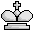 7
この局面は
白勝ちだが…
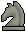 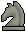 6
5
4
なんと 238 手詰め！
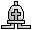 3
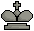 2
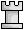 チェスの終盤定跡とは
全く違う手順で詰む
1
d
h
b
f
c
g
a
e
[Speaker Notes: チェスの解析済の局面の例を一つ紹介しましょう。
こちらの局面は、白駒が3個、黒駒が3個の計6個あります。
駒が6個以下ですので、この局面から双方最善手を指した場合、どちらが勝つかは判明しています。
この局面は、実は、白勝ちです。
…なのですが、なんと、チェックメイトするまでに、238手もかかります。
チェスでは白黒双方が動くと1手と数えますので、将棋風に数えると、475手詰めです。
チェスには双方の駒が少なくなったときの終盤定跡、というのがあるのですが、それとは全く違う、
人間には理解できない手順で詰みます。]
課題
以下のテーマから1つ選び調査してください
12月21日(水) 2限 発表 (5分～10分)
1月11日(水) 17:00 報告書提出
チェス・将棋・囲碁等の強いソフト
チェス・将棋・囲碁等の着手選択法
コンピュータチェス・将棋・囲碁の歴史
完全解析されているゲーム
並列計算機にはどのようなものがあるか
LANを用いた仮想計算機
クラスタ処理・グリッド処理
その他
[Speaker Notes: 卒研についての基礎的なお話はこれでひとまず終了です。
皆さん、
GoogleClassroom の第12回に課題を置いてありますので、そちらを見てください。
以前から、ゲーム関連、あるいは並列関連で
テーマを一つ考えておいてください、とお願いしていましたが、
皆さん考えていますか？
ここから先は、選んだテーマについて調査してください。
一つ目のテーマは、チェス、将棋、囲碁等の強いソフトにはどのようなものがあるか、
どのような手法で強くなっているか、です。大会などで戦歴も調べてください。
二つ目のテーマは、将棋や囲碁で、次の一手をどのようにして決定しているのかを調べてください。
三つ目のテーマは、コンピュータチェスや将棋の歴史を調べてください。
いつ現れたのか、どの程度の強さなのか、その戦歴は、などです。
四つ目のテーマは、完全解析されているゲームにはどのようなものがあるか調べてください。
どちらが勝つのか、どのようにして解析したのか、などです。
ここから先は並列関連です。
五つ目のテーマは、現在並列計算機にはどのようなものがあるのか調べてください。
並列計算機を開発しているメーカーを調べれば、計算機の性能などが載っているでしょうから、調査してください。
六つ目のテーマは、LANを用いた仮想並列計算機についてです。
複数の計算機を、ネットワークで結ぶことで、仮想的に並列計算機を作れます。
そのような仮想計算機の利点と、実際に運用する場合にどのような問題が発生するかを調べてください。
七つ目は、クラスタ処理、グリッド処理について調べてください。
ここに挙げた以外でも、皆さんが興味のあるテーマなら何でも結構です。]
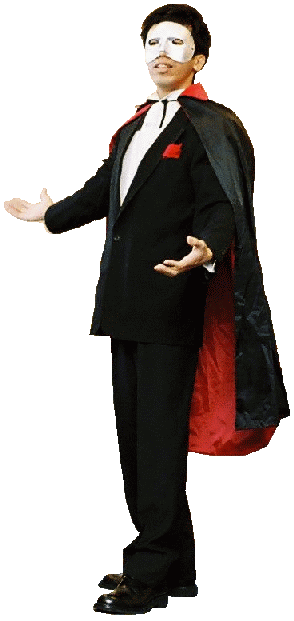 卒研ゼミは
　ひとまずここまで

続きは4年生の
　卒研で
[Speaker Notes: それでは、これでひとまず終了です。
この続きは4年生の卒研でします。
お連れ様でした。]